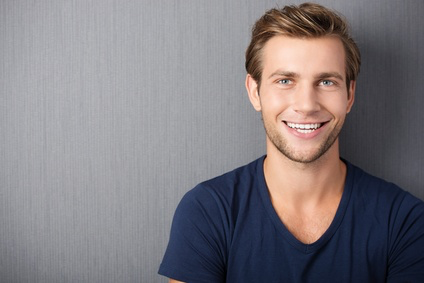 Brice ALLONDE
TÍTULO DEL PUESTO
Perfil
Lorem ipsum dolor sit amet, consectetur adipiscing elit. Morbi tristique sapien nec nulla rutrum imperdiet. Nullam faucibus augue id velit luctus maximus. Interdum et malesuada fames ac ante ipsum primis in faucibus. Etiam bibendum, ante nec luctus posuere, odio enim semper tortor.
Experiencia laboral
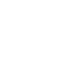 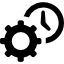 Habilidades
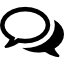 Idiomas
Estudios
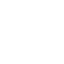 Contacto